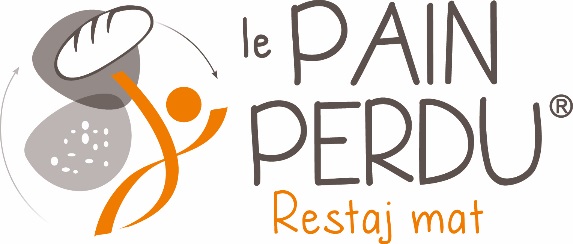 Accueil de Mme Marie Françoise LE GALLO
Présidente
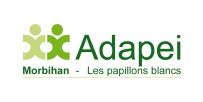 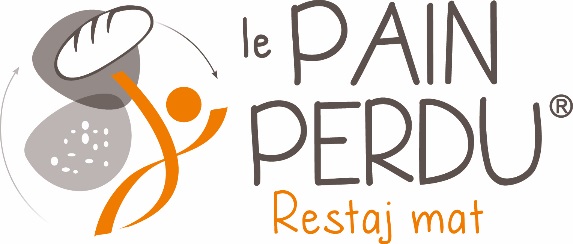 Une mise en réseau pour un projet d’économie circulaire
I – Présentation des Acteurs du projet
La Banque Alimentaire du Morbihan


L’ADAPEI – ESAT du Prat - Vannes – 56


Le Club Entreprises du Pays de Vannes 56
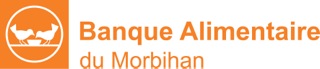 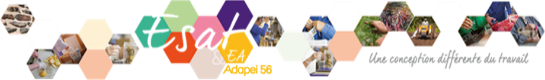 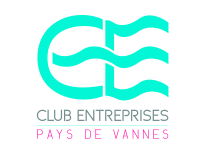 3
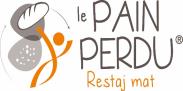 1ère rencontre entre le Club Entreprises du Pays de Vannes et La BA 56
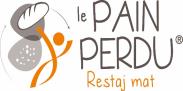 Un partenariat se créé entre le Club Entreprises du Pays de Vannes , La Banque Alimentaire du Morbihan et l’ADAPEI du Morbihan via l’ESAT du Prat
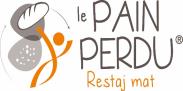 Commission ECOSOL
14 entreprises et associations impliquées
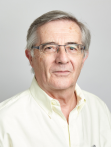 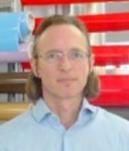 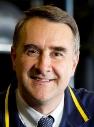 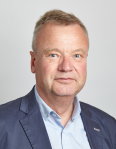 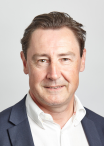 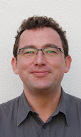 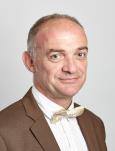 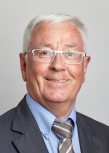 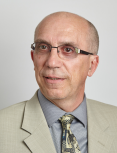 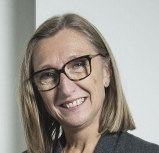 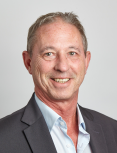 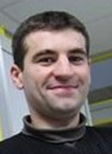 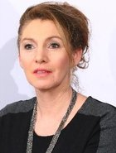 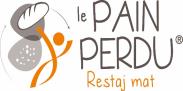 Un projet 
d’économie circulaire



De la lutte contre le gaspillage
À la création d’emplois 
pour des travailleurs handicapés
7
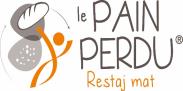 Ecosol se réunit 1 fois par mois pour étudier les faisabilités et construire le projet
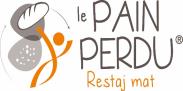 Le Pain Perdu®
Récupération du pain
Transformation en chapelure
Incorporation dans la nourriture pour animaux
9
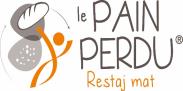 Finalisation
- Le Pain Perdu® : Démarrage activité Septembre 2016
Lutte contre le gaspillage Alimentaire en développant l’économie circulaire ; estimation basse de collecte : 600 à 900 Tonnes de pains / an
Lutter contre l’exclusion des personnes handicapées via l’intégration par le travail : 8 à 10 emplois créés
Développer une activité environnementale responsable en économisant des ressources naturelles 
Investissement prévisionnel : Matériel 190 000 € ; transformation bâtiment : 320 000 €
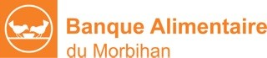 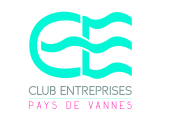 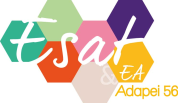 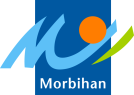 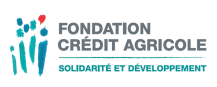 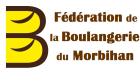 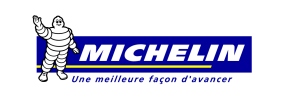 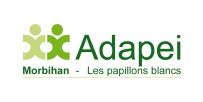 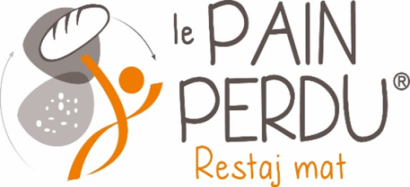 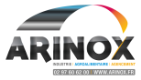 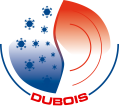 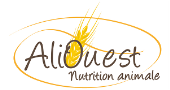 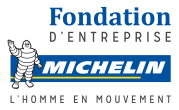 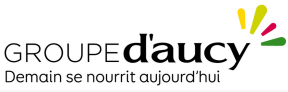 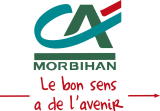 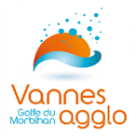 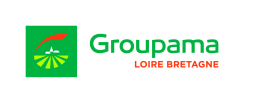 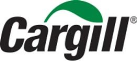 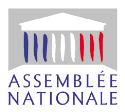 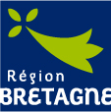 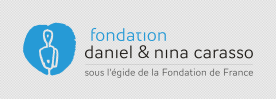 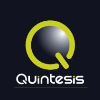 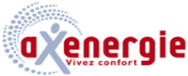 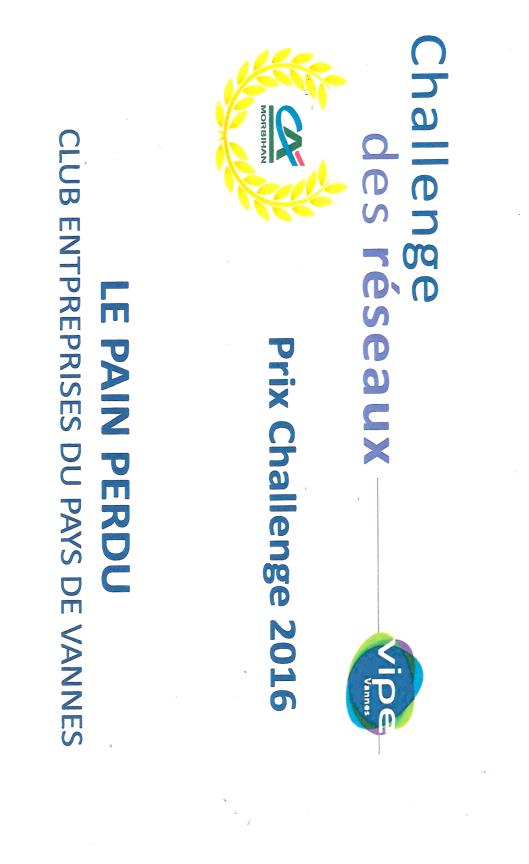 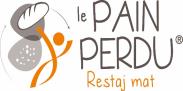 1 + 1 = 3 … ou X++
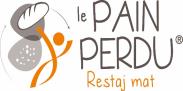 De l’importance de la mise en réseaux

La réalisation de l’atelier Le Pain Perdu ®du Morbihan suscite déjà des souhaits de transfert de compétences sur le plan national via la Fédération Nationale des Banques Alimentaires, UNAPEI (Fédération Nationale des ADAPEI) et la Fondation Michelin
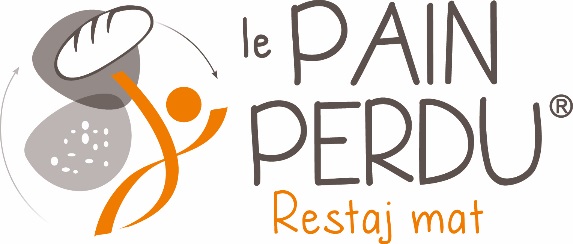 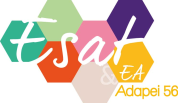 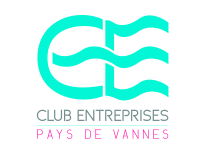 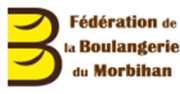 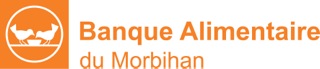 Merci de votre attention